[Orientation of IEEE 2888 WG for New Comers]
[Sangkwon Peter Jeong / JoyFun]
Compliance with IEEE Standards Policies and Procedures
Subclause 5.2.1 of the IEEE-SA Standards Board Bylaws states, "While participating in IEEE standards development activities, all participants...shall act in accordance with all applicable laws (nation-based and international), the IEEE Code of Ethics, and with IEEE Standards policies and procedures."

The contributor acknowledges and accepts that this contribution is subject to 
The IEEE Standards copyright policy as stated in the IEEE-SA Standards Board Bylaws, section 7, http://standards.ieee.org/develop/policies/bylaws/sect6-7.html#7, and the IEEE-SA Standards Board Operations Manual, section 6.1, http://standards.ieee.org/develop/policies/opman/sect6.html
The IEEE Standards patent policy as stated in the IEEE-SA Standards Board Bylaws, section 6, http://standards.ieee.org/guides/bylaws/sect6-7.html#6, and the IEEE-SA Standards Board Operations Manual, section 6.3, http://standards.ieee.org/develop/policies/opman/sect6.html
2888-22-0011-00-0000-Orientation of IEEE 2888 WG for New Comers
1
IEEE 2888Interfacing Cyber and Physical World Working GroupKyoungro Yoon, yoonk@konkuk.ac.kr
2888-22-0011-00-0000-Orientation of IEEE 2888 WG for New Comers
2
1. Interest Group
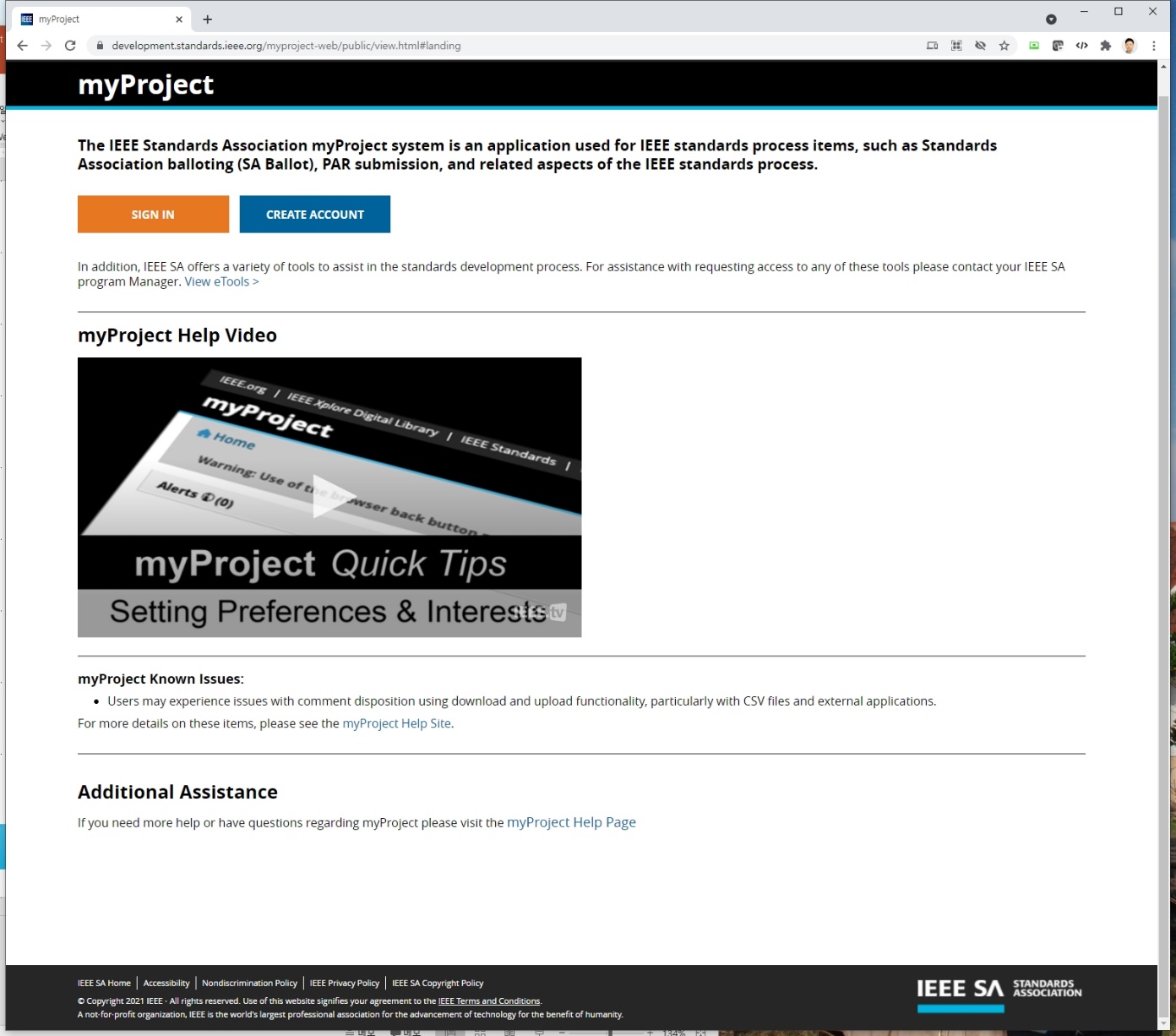 Click
URL: https://development.standards.ieee.org/
2888-22-0011-00-0000-Orientation of IEEE 2888 WG for New Comers
3
1. Interest Group
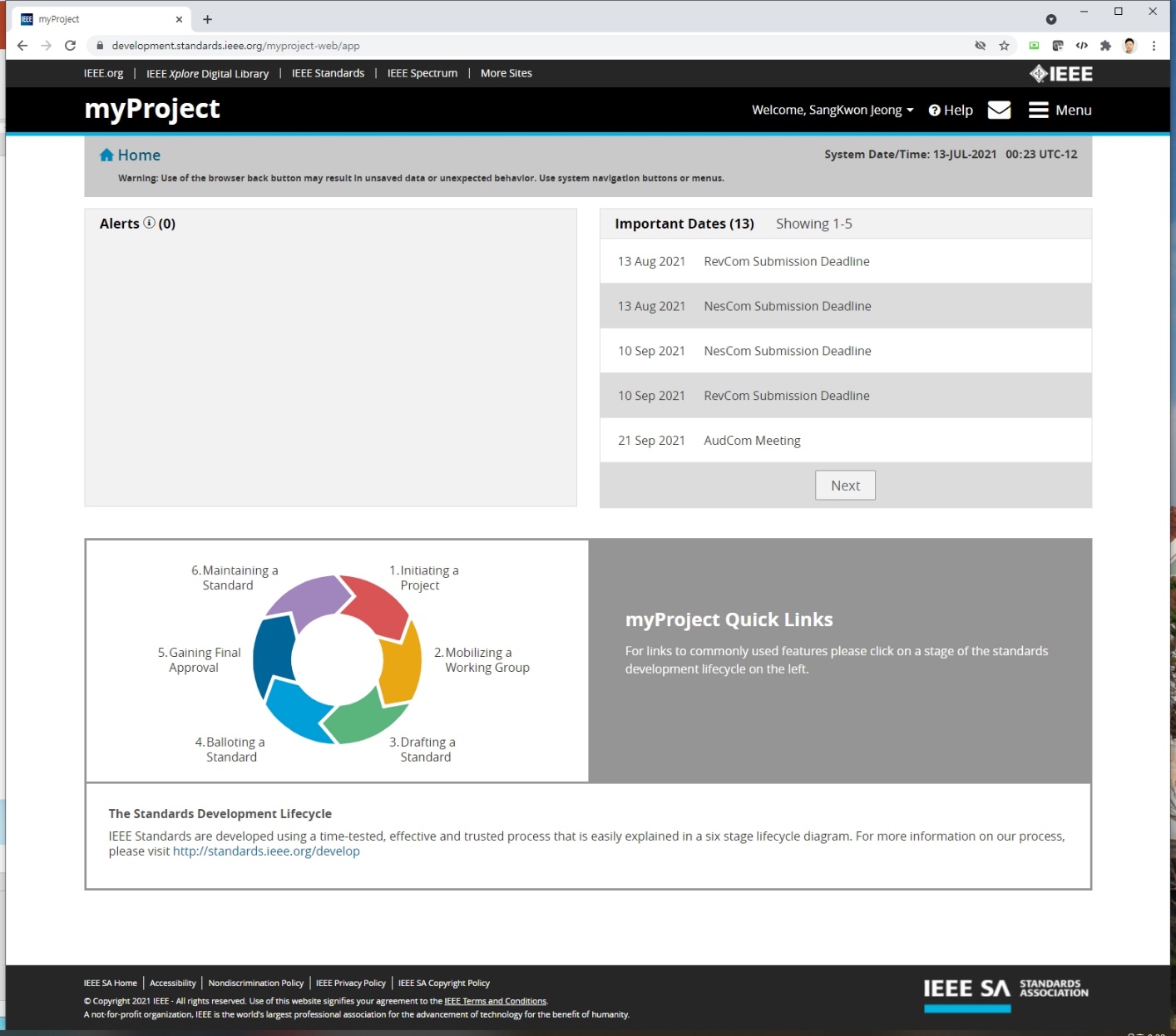 Click
2888-22-0011-00-0000-Orientation of IEEE 2888 WG for New Comers
4
1. Interest Group
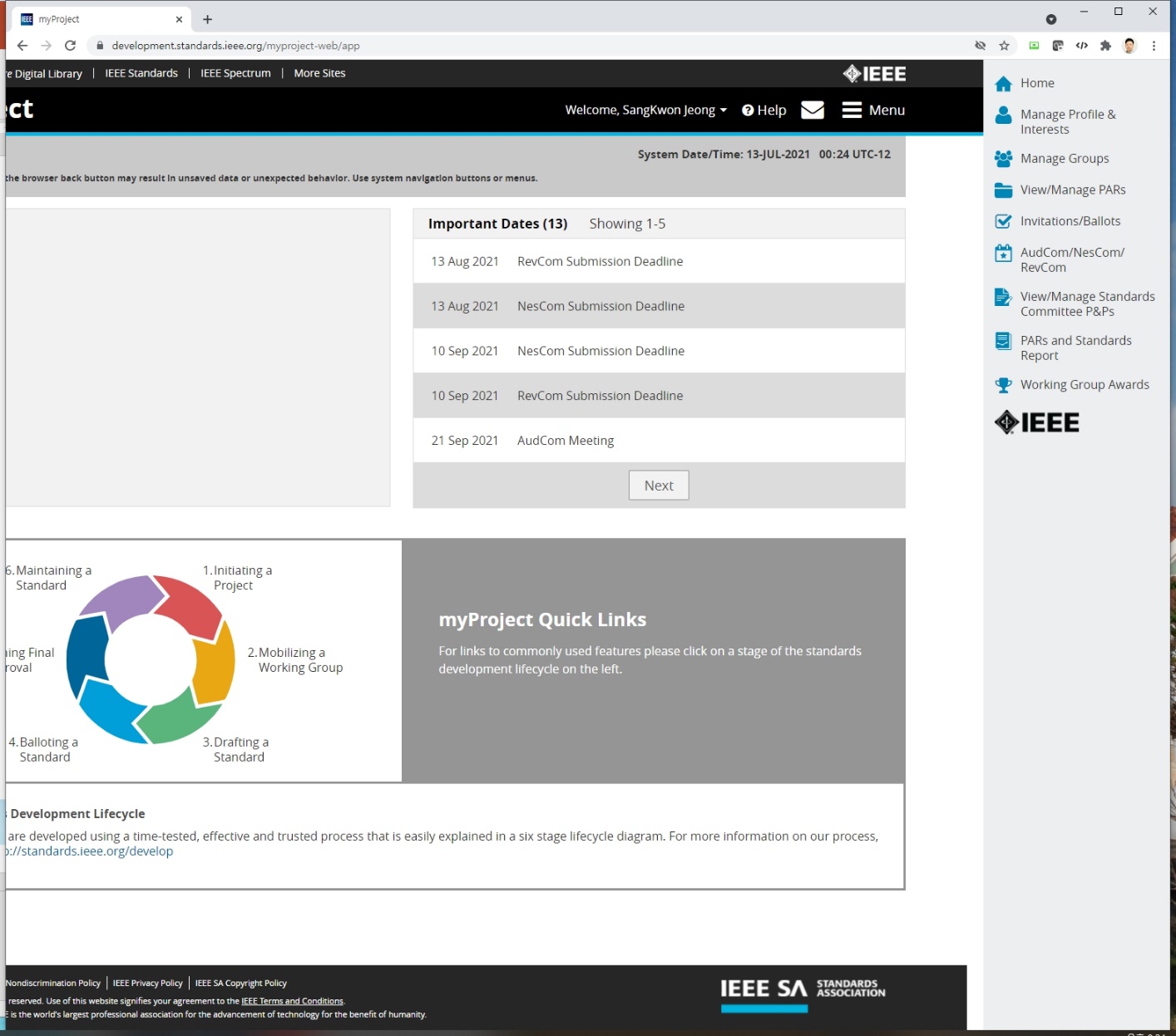 Click
2888-22-0011-00-0000-Orientation of IEEE 2888 WG for New Comers
5
1. Interest Group
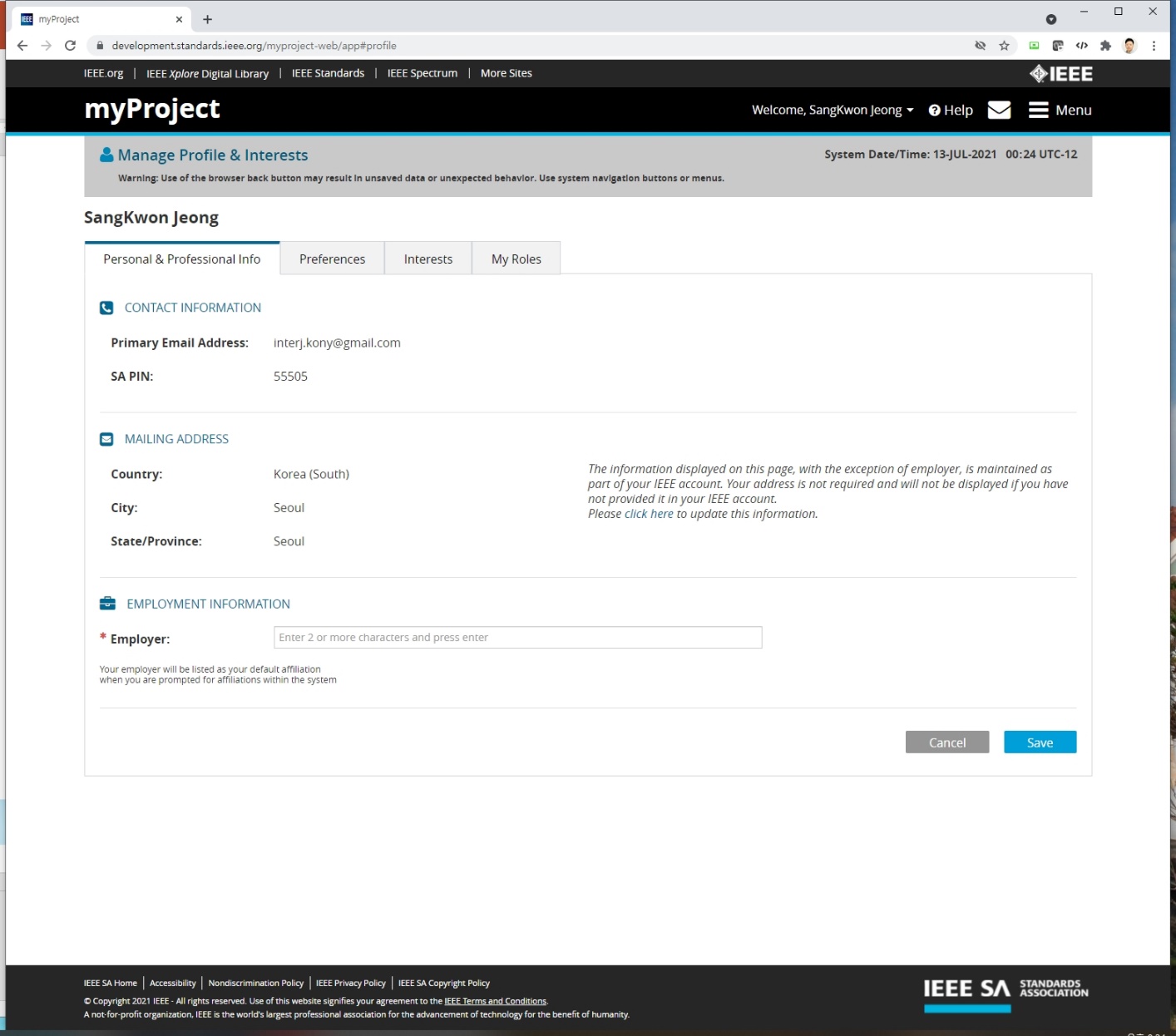 Click
2888-22-0011-00-0000-Orientation of IEEE 2888 WG for New Comers
6
1. Interest Group
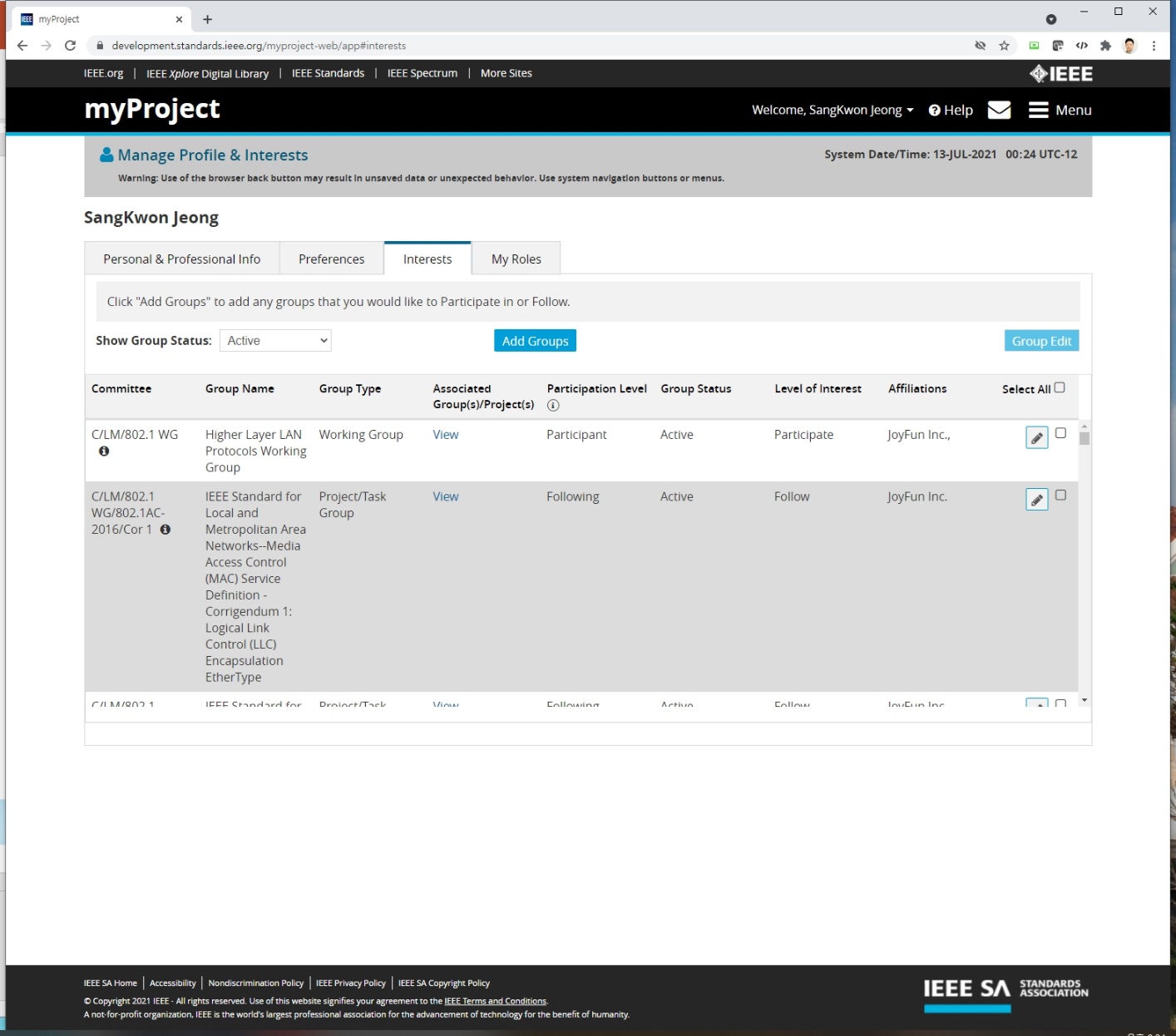 Click
2888-22-0011-00-0000-Orientation of IEEE 2888 WG for New Comers
7
1. Interest Group
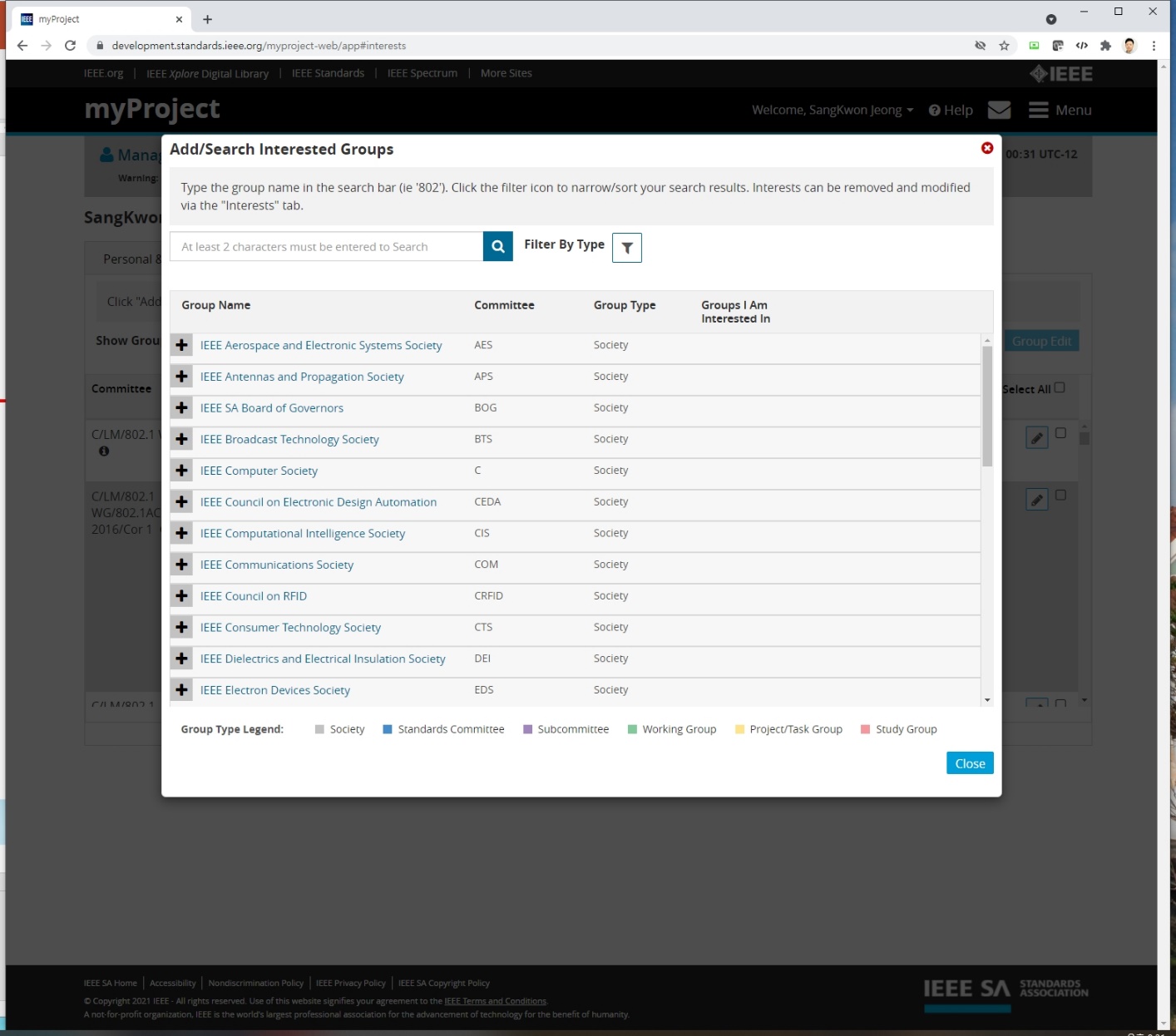 Click
2888-22-0011-00-0000-Orientation of IEEE 2888 WG for New Comers
8
1. Interest Group
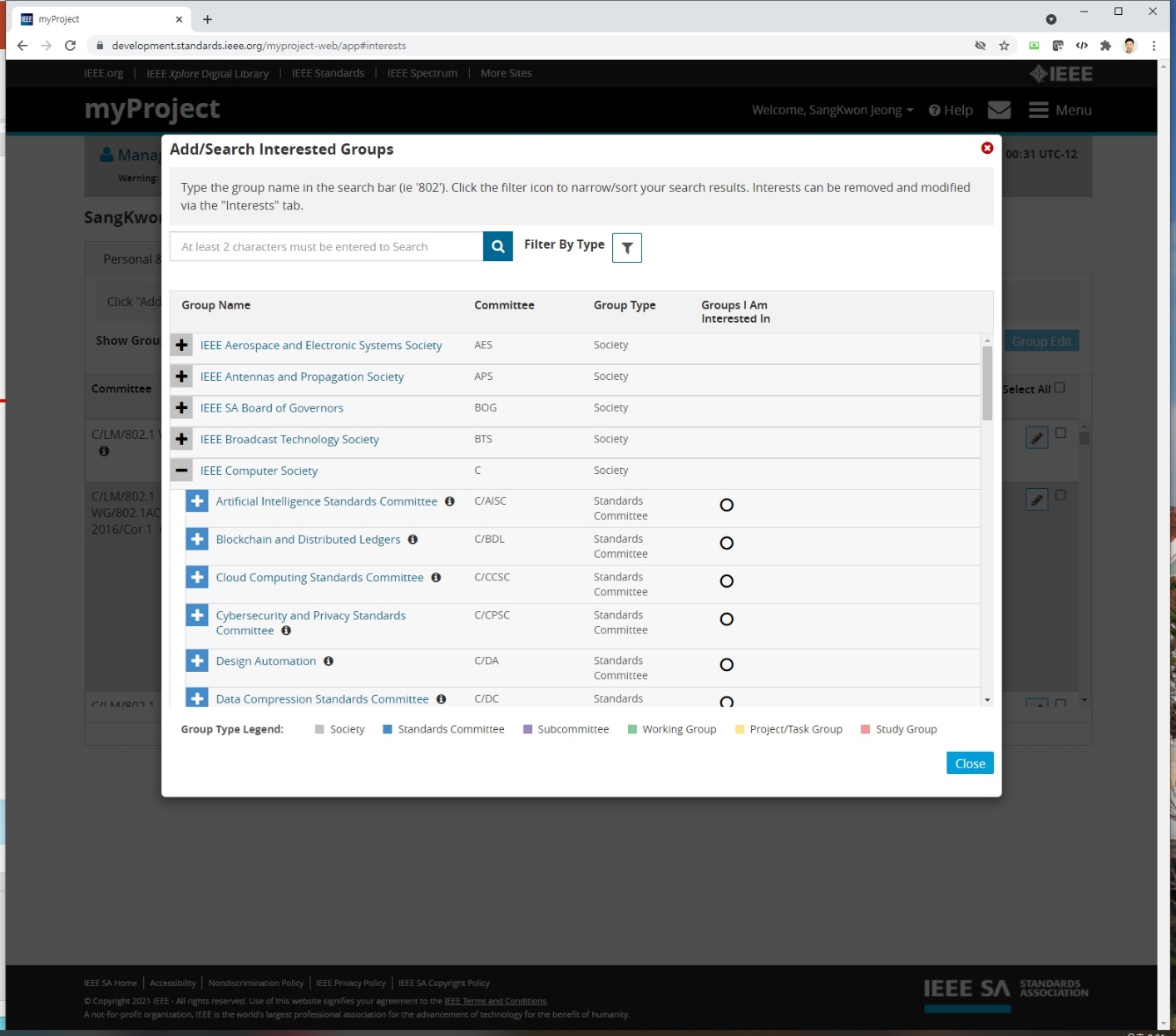 2888-22-0011-00-0000-Orientation of IEEE 2888 WG for New Comers
9
1. Interest Group
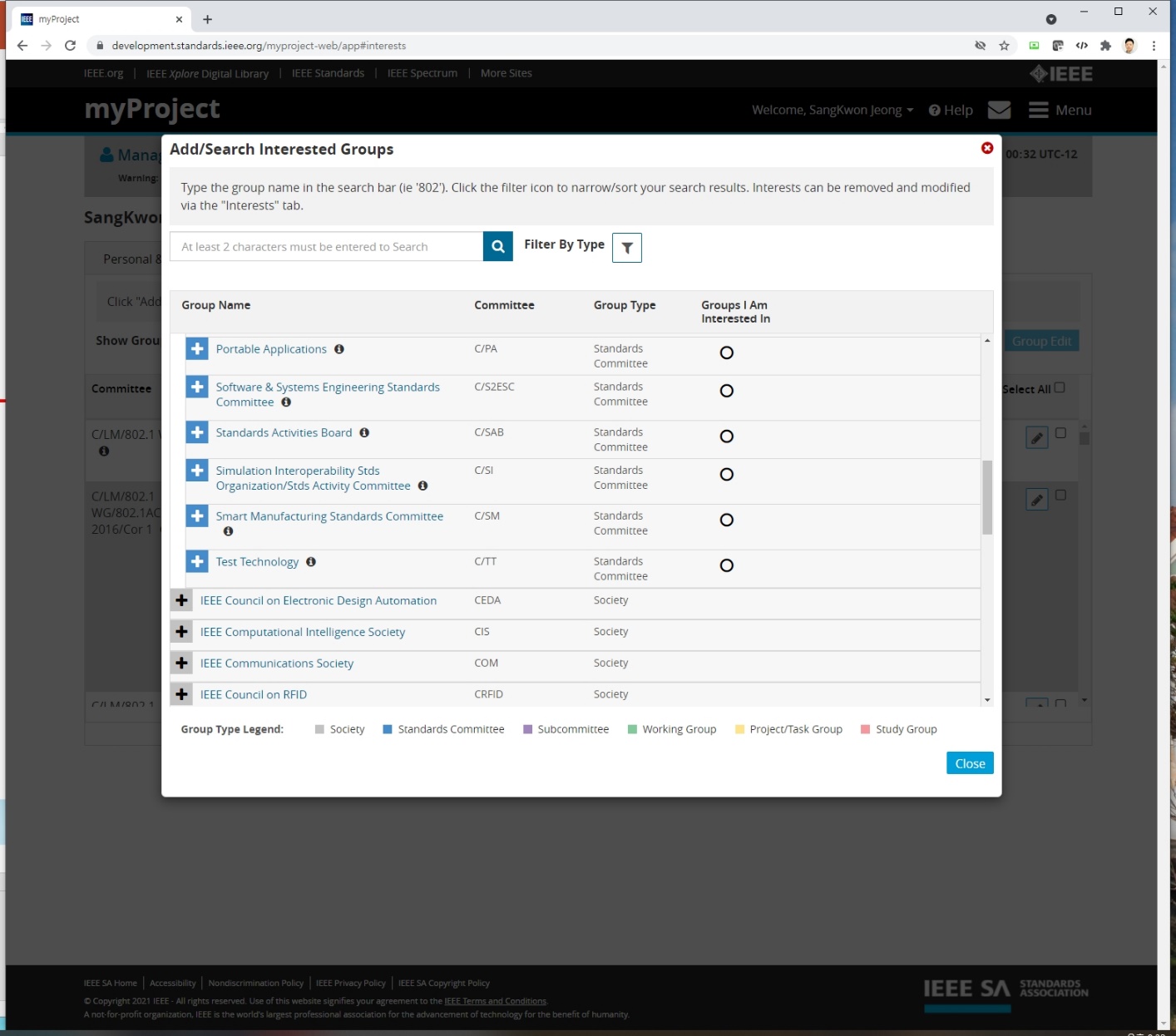 Click
2888-22-0011-00-0000-Orientation of IEEE 2888 WG for New Comers
10
1. Interest Group
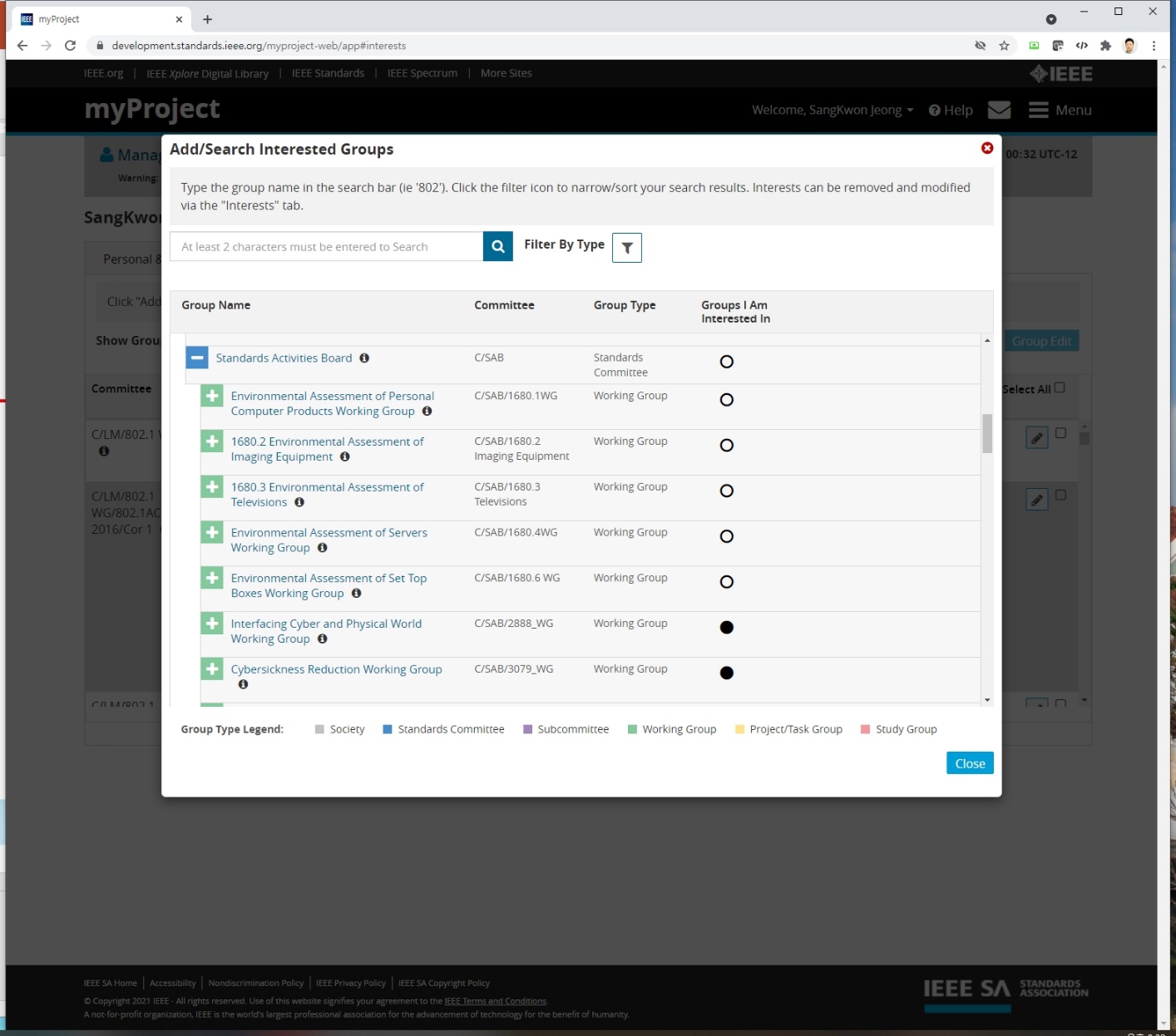 2888-22-0011-00-0000-Orientation of IEEE 2888 WG for New Comers
11
1. Interest Group
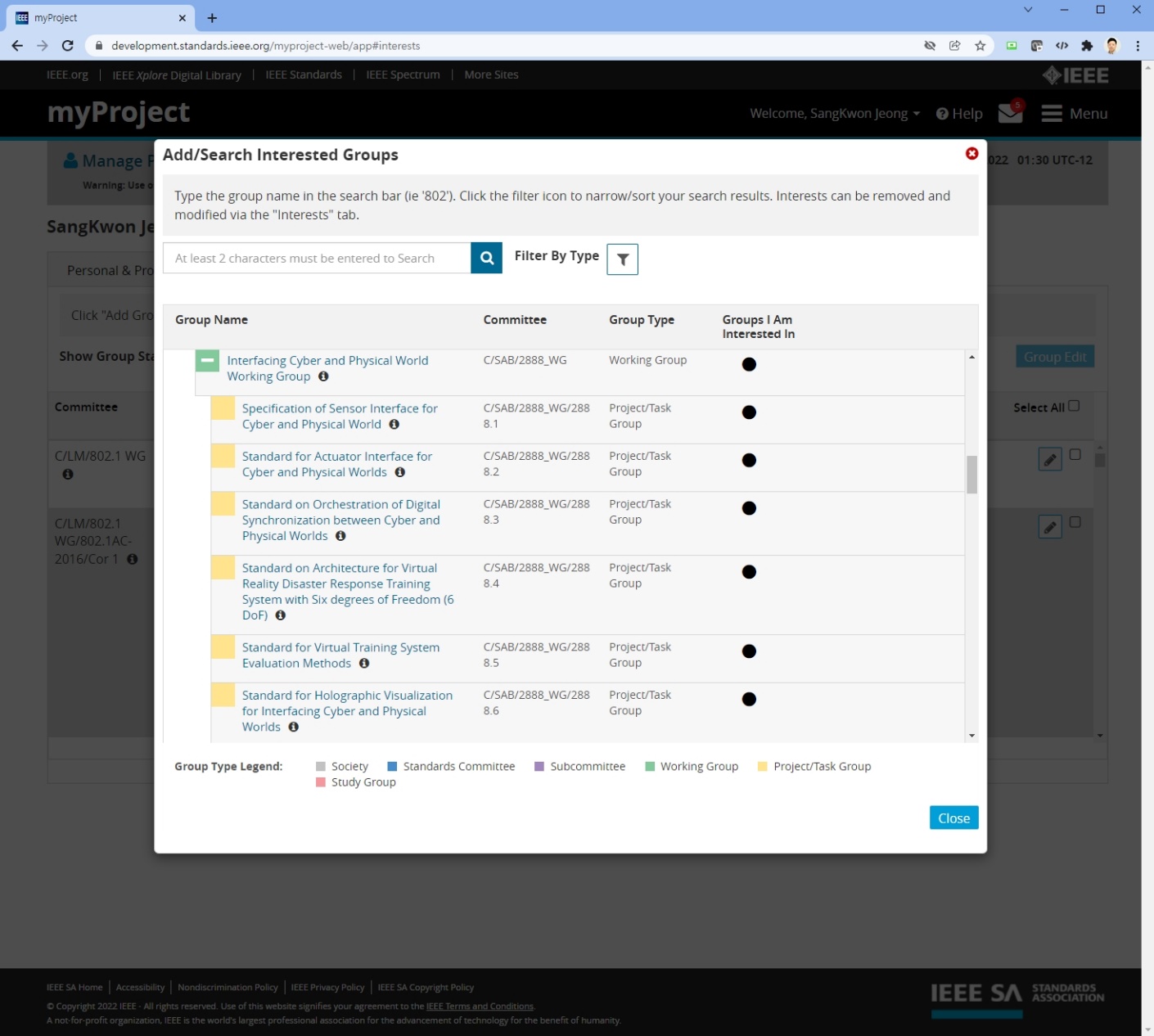 Click
2888-22-0011-00-0000-Orientation of IEEE 2888 WG for New Comers
12
2. Attendance Tool – iMAT
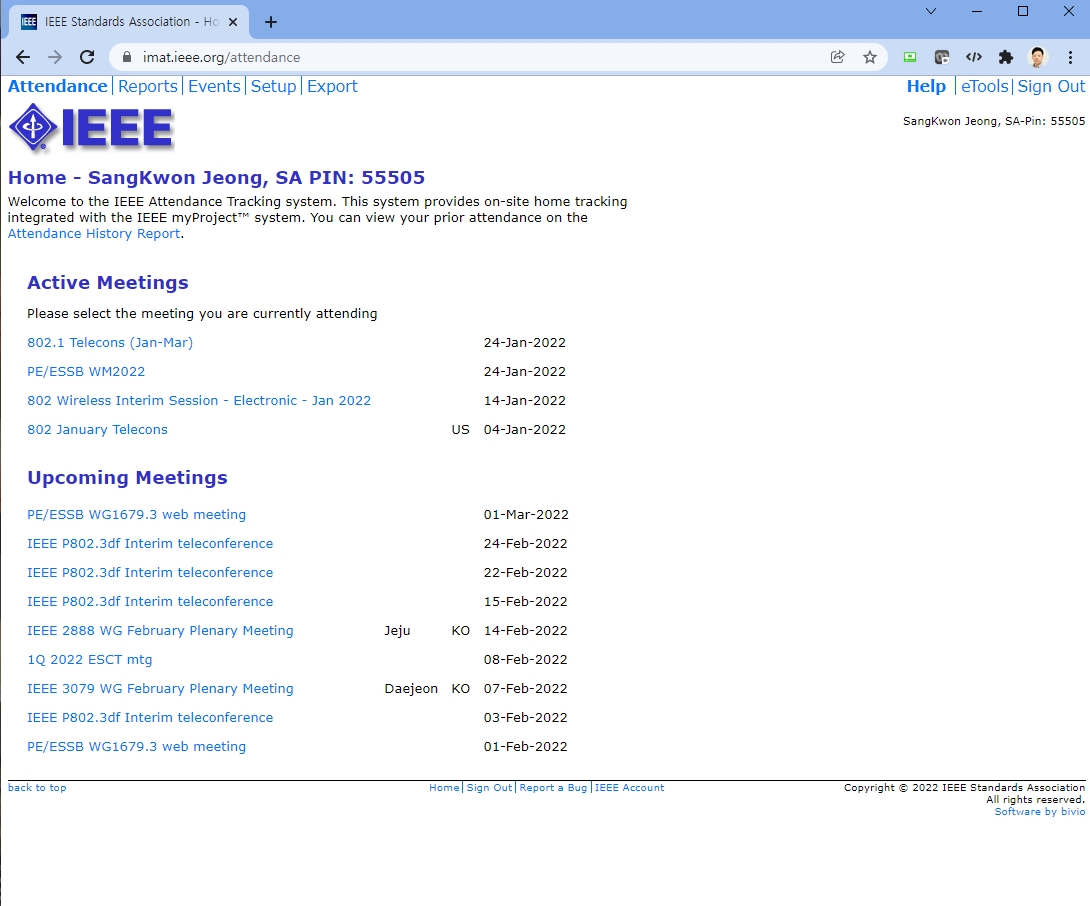 URL: https://imat.ieee.org/attendance
2888-22-0011-00-0000-Orientation of IEEE 2888 WG for New Comers
13
2. Attendance Tool – iMAT
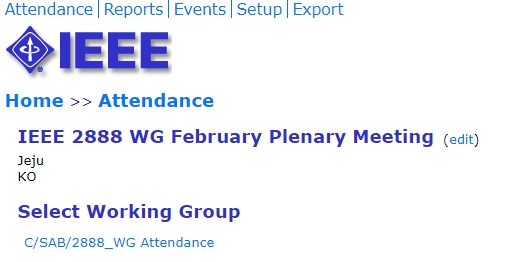 2888-22-0011-00-0000-Orientation of IEEE 2888 WG for New Comers
14
2. Attendance Tool – iMAT
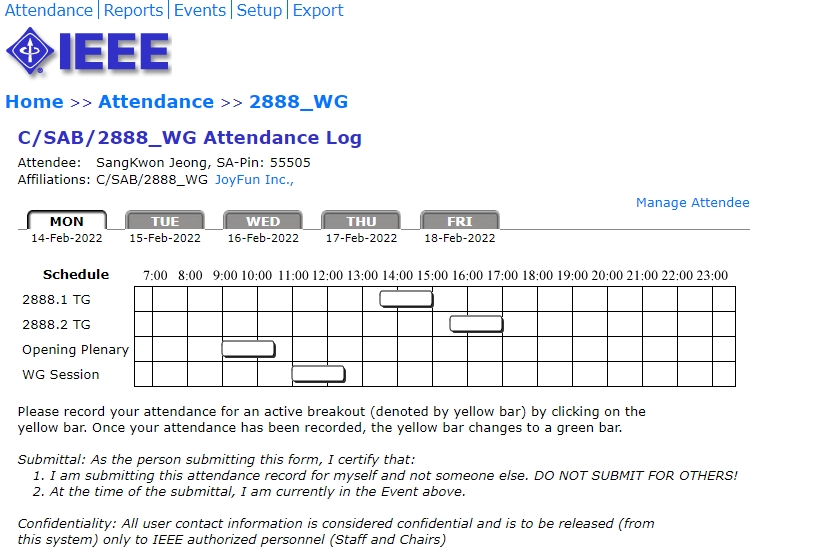 change the yellow to green
2888-22-0011-00-0000-Orientation of IEEE 2888 WG for New Comers
15
3. Input Contribution
URL: https://mentor.ieee.org/2888/documents
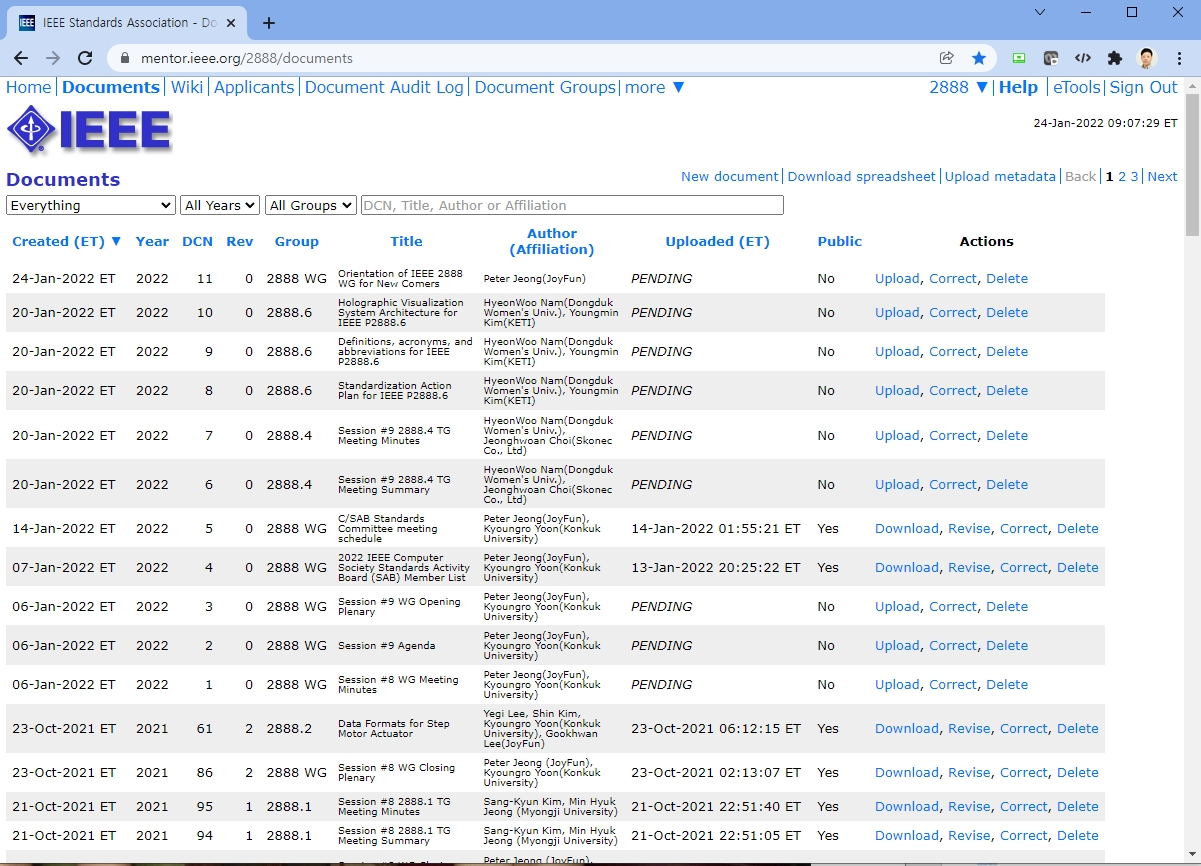 Click
2888-22-0011-00-0000-Orientation of IEEE 2888 WG for New Comers
16
3. Input Contribution
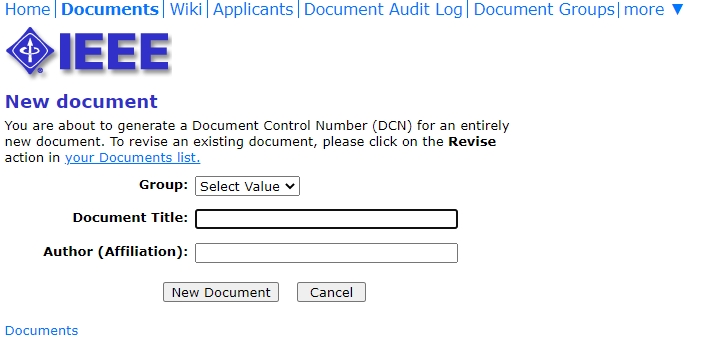 Click
2888-22-0011-00-0000-Orientation of IEEE 2888 WG for New Comers
17
3. Input Contribution
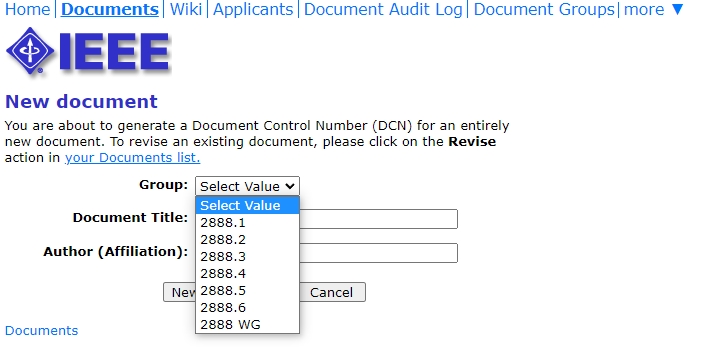 Select One
2888-22-0011-00-0000-Orientation of IEEE 2888 WG for New Comers
18
3. Input Contribution
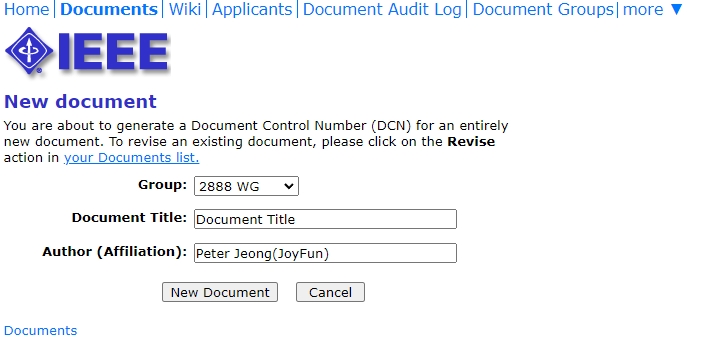 Writing
2888-22-0011-00-0000-Orientation of IEEE 2888 WG for New Comers
19
3. Input Contribution
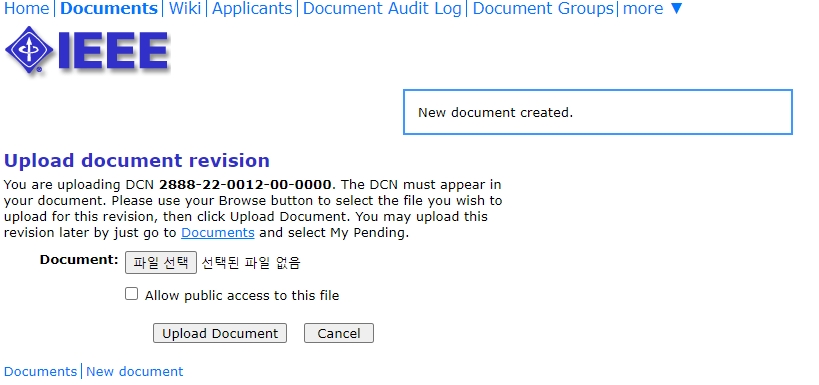 ① File Select
② Check
③ Upload
2888-22-0011-00-0000-Orientation of IEEE 2888 WG for New Comers
20
Document Numbering Convention
2888 - 22- XXXX – XX -XXXX
Number of the Project Number
Document Revision Number
Document order Number of the Year
Last 2 digits of Submitted Year
Name of Working Group
2888-22-0011-00-0000-Orientation of IEEE 2888 WG for New Comers
21
Thank You